Opstellen omgevingsplan
Maarten Engelberts
13 oktober 2020
Waar gaat dit webcollege over?
Startsituatie en transitieperiode
In drie stappen een omgevingsplan opstellen
Instructies voor het gebruik van:
Online tool – programmamanager 
Handleiding voor de planmaker – planteam 
Beslisschema’s – auteur
Opstellen omgevingsplan
Omgevingsplan tijdelijk deel bij in werking treden Omgevingswet
Vervolgens wijzigen omgevingsplan
Uiterlijk 2029 omgevingsplan opgebouwd

Aandachtspunt: bij eerste wijziging structuur in beeld
Startsituatie
Geen onderdeel omgevingsplan van rechtswege op 1-1-’22
Omgevingsplan
(nieuwe stijl)
Transitie
Transitie
Transitie
Bruidsschat
Bestemmingsplannenetc.
Plaatselijke verordeningen
Omgevingsplantijdelijk deel van rechtswege op 
1-1-’22
Wijzigen omgevingsplan
1-1-2022
2029
tijd
transitieperiode
Omgevingsplan
nieuwe stijl
transitie
Bruidsschat
Omgevingsplan van rechtswege op 1-1-’22
Bestemmingsplannen
transitie
transitie
Plaatselijke verordeningen
In drie stappen een omgevingsplan opstellen
Wat wil ik waar regelen?
Wat zijn mijn kaders?
Hoe wil ik het regelen?
Gebruik van online tool ‘ontwerpen 
omgevingsplan’ (programmamanager)
Lees de inleiding op de ontwerpvragen
Ga naar de online tool ‘ontwerpvragen omgevingsplan’
[Speaker Notes: U vind deze links in de powerpoint presentatie die bij dit webcollege op de website staat.]
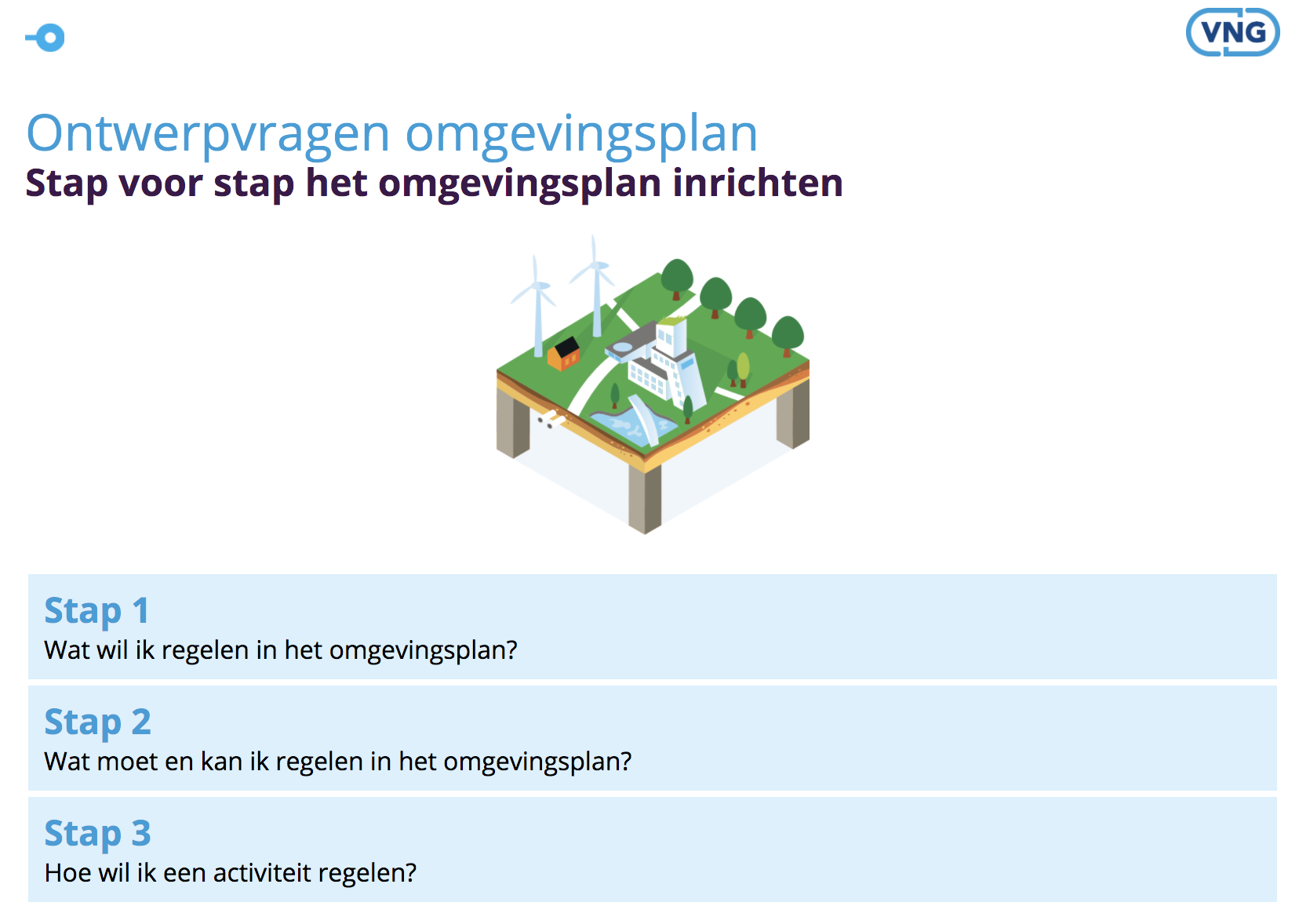 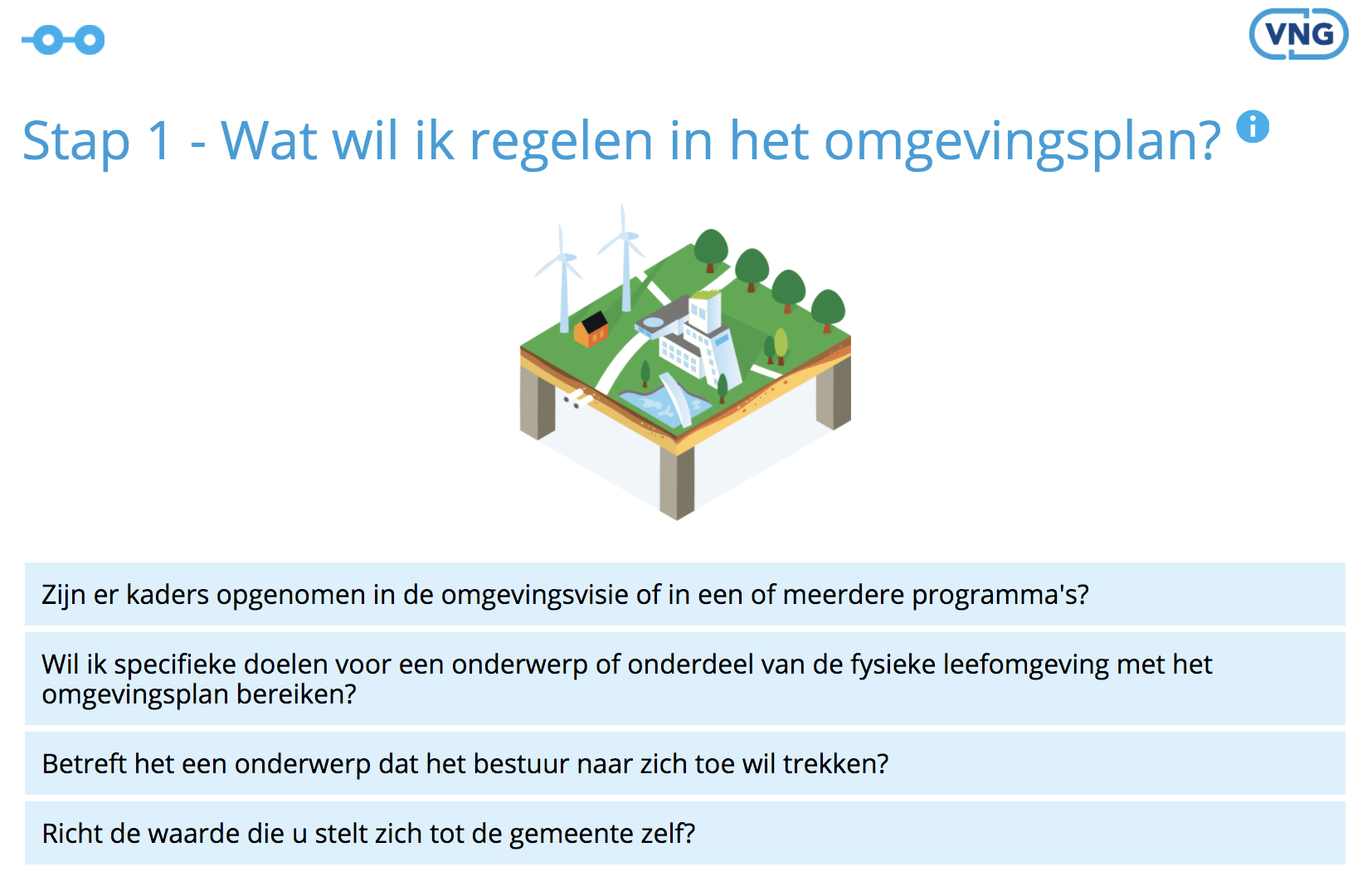 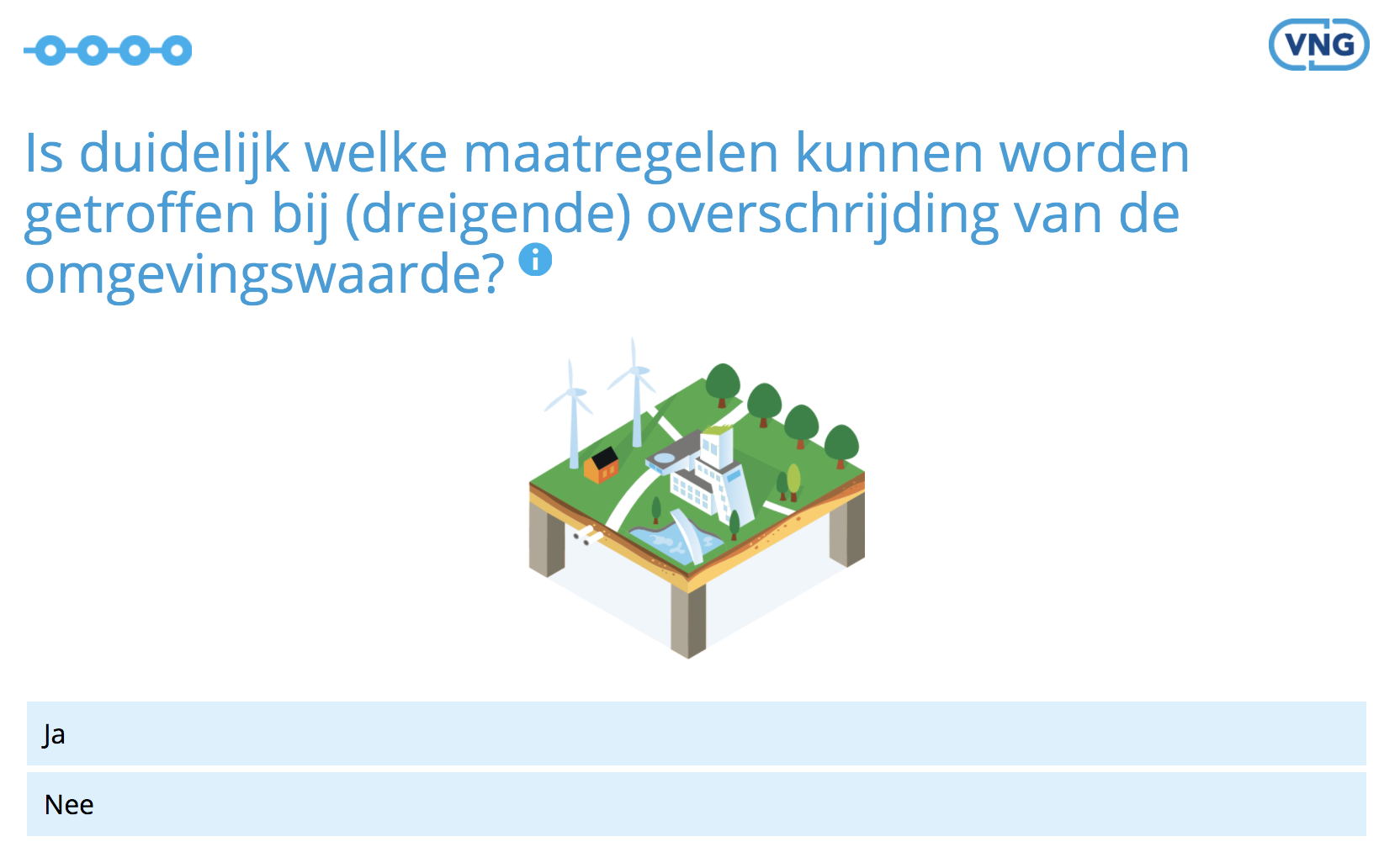 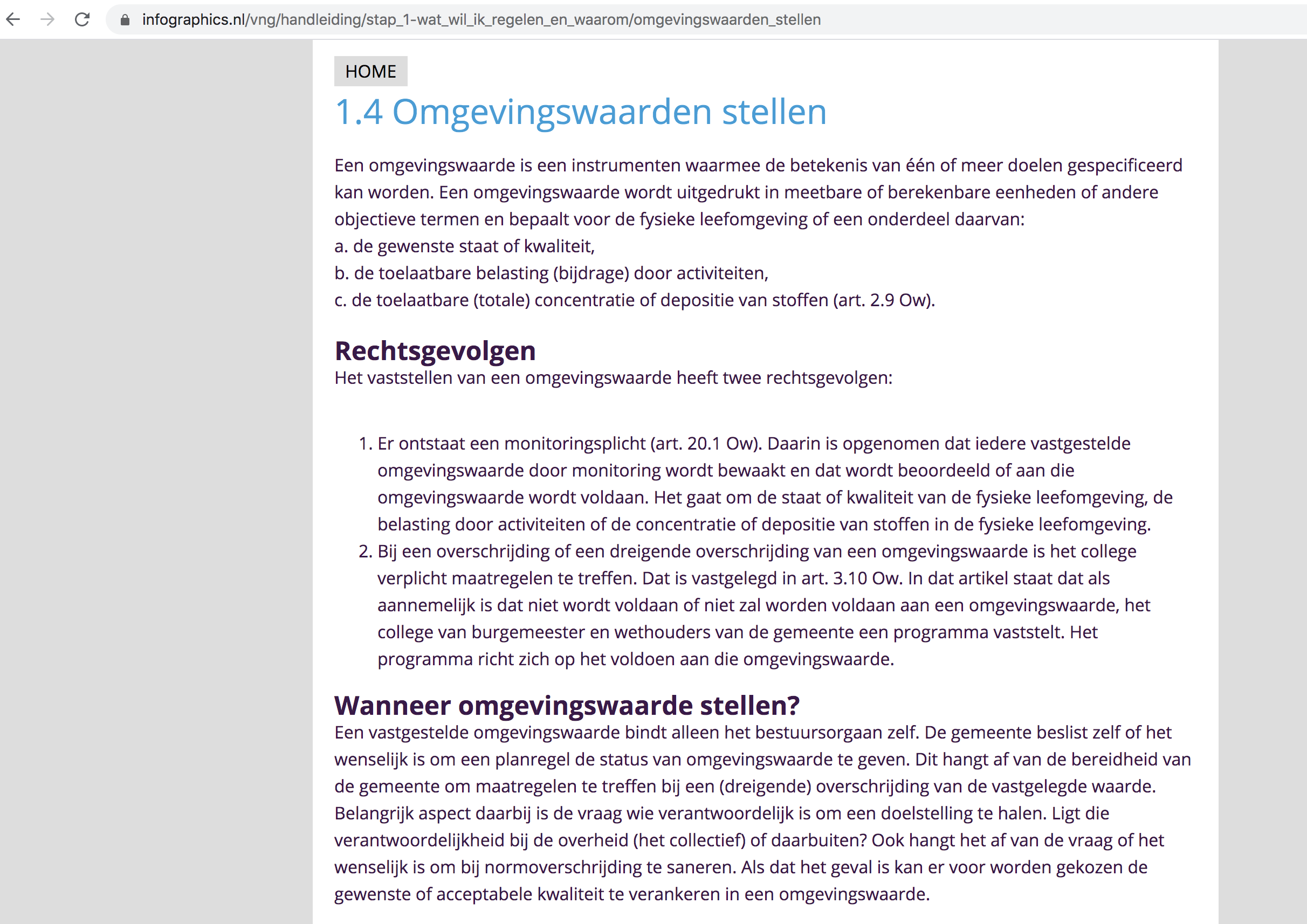 Gebruik van de handleiding (planteam)
Lees de inleiding ontwerpvragen https://vng.nl/sites/default/files/2020-07/inleiding-ontwerpen-omgevingsplan.pdf 
Ga aan de slag met de handleiding voor de planmaker https://vng.nl/sites/default/files/2020-07/handleiding-stap-voor-stap-het-omgevingsplan-ontwerpen.pdf
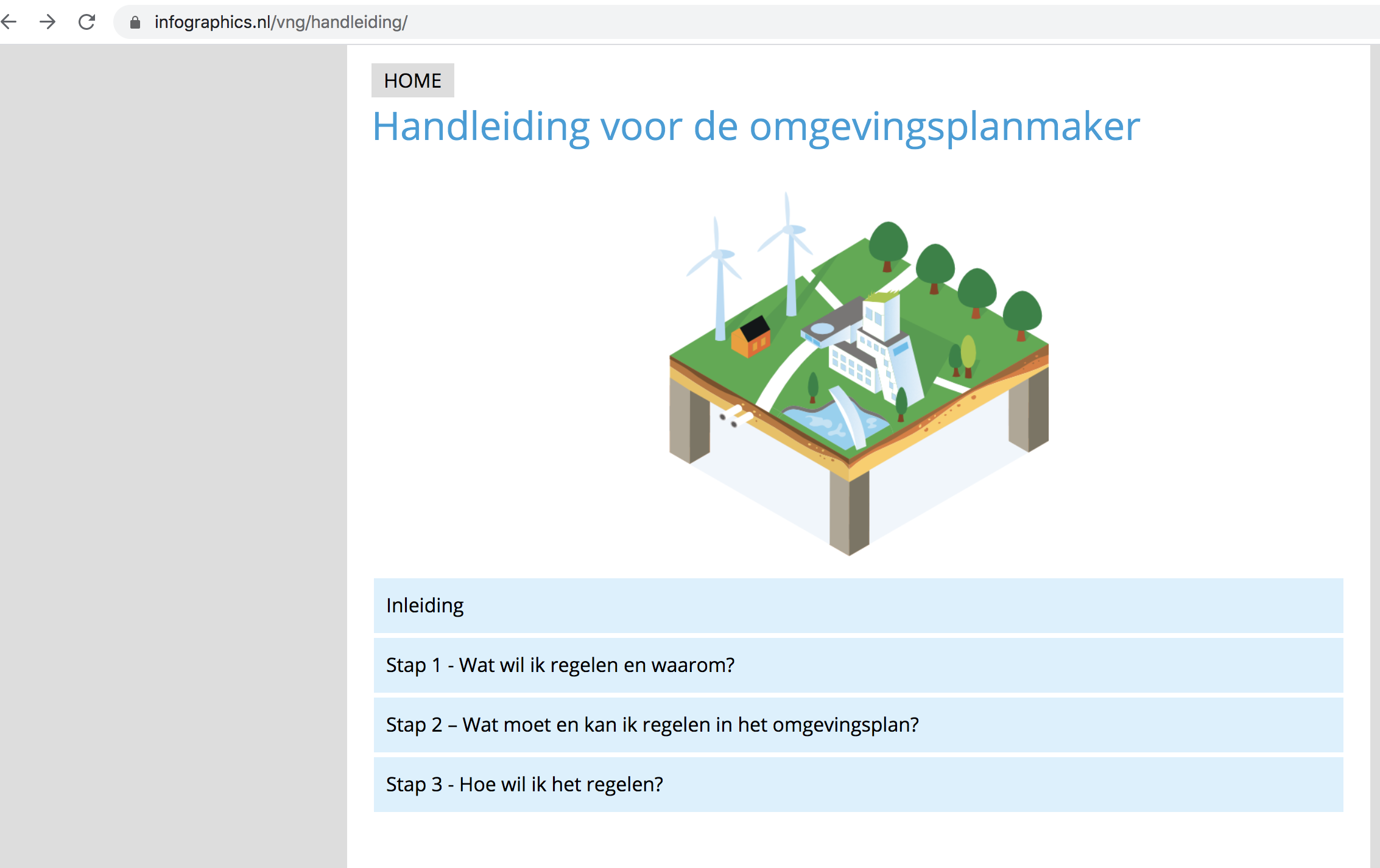 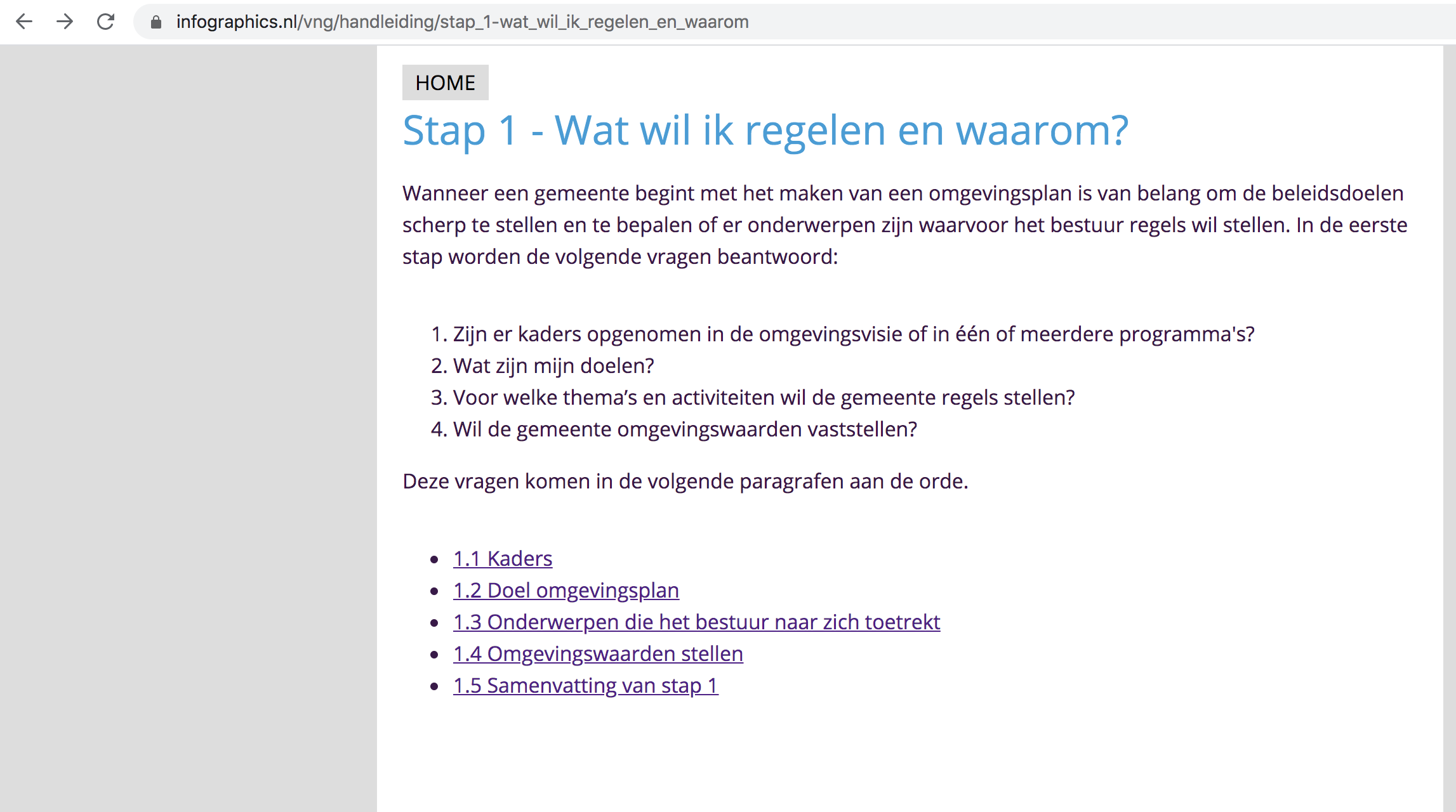 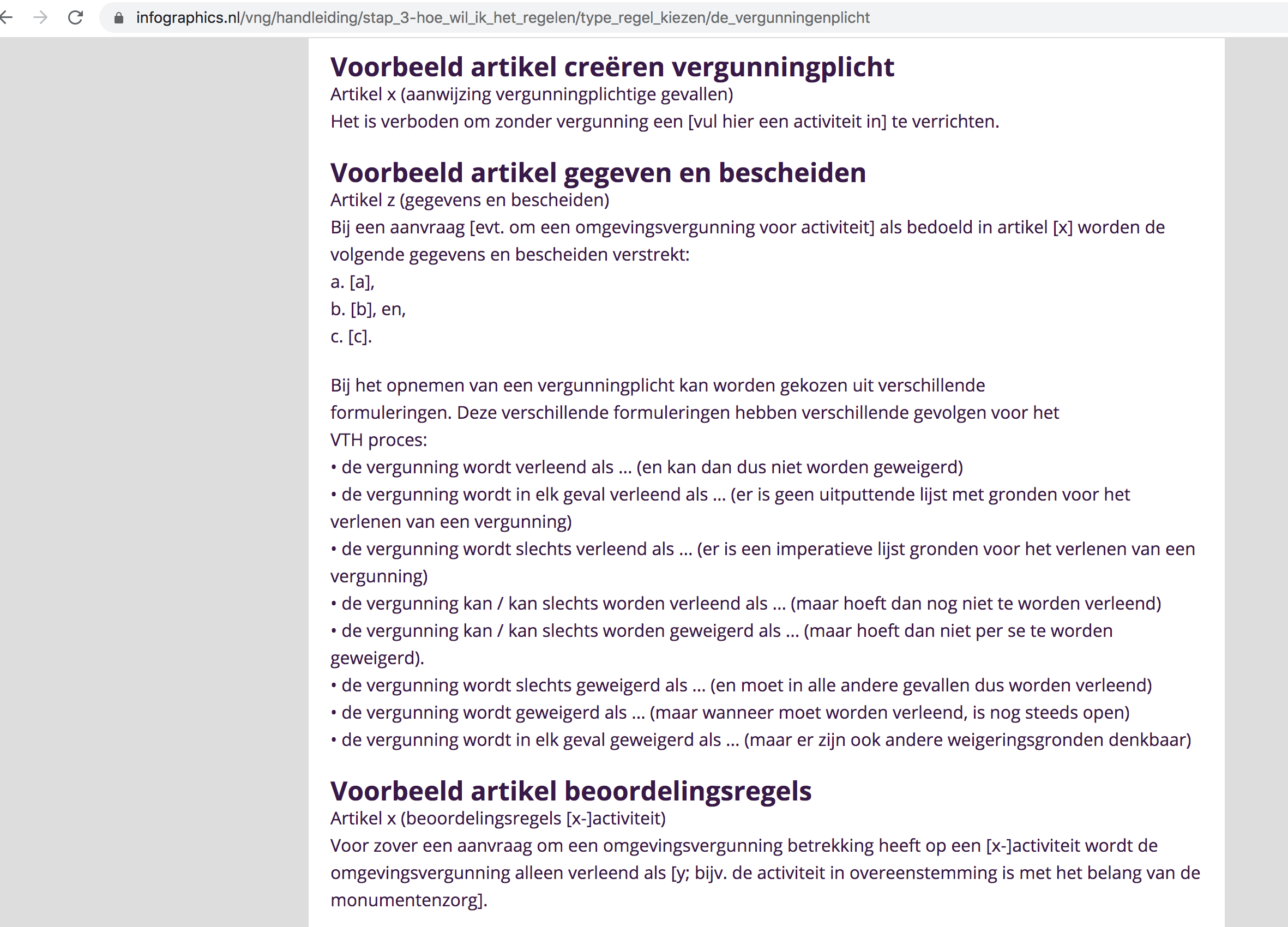 Gebruik van de beslisschema’s (auteur)
Lees de inleiding ontwerpvragen
Lees de handleiding voor de planmaker
Download de beslisschema’s
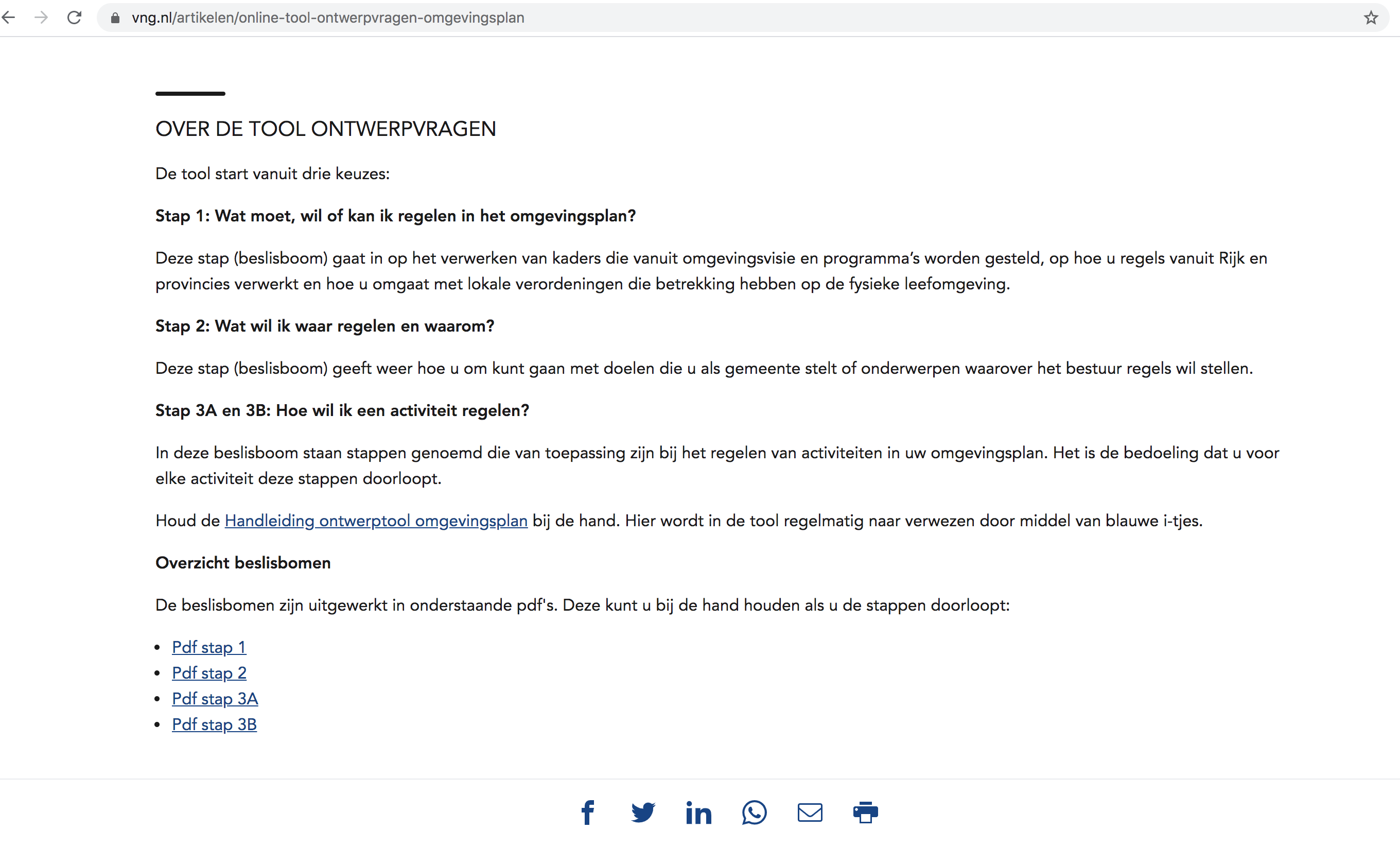 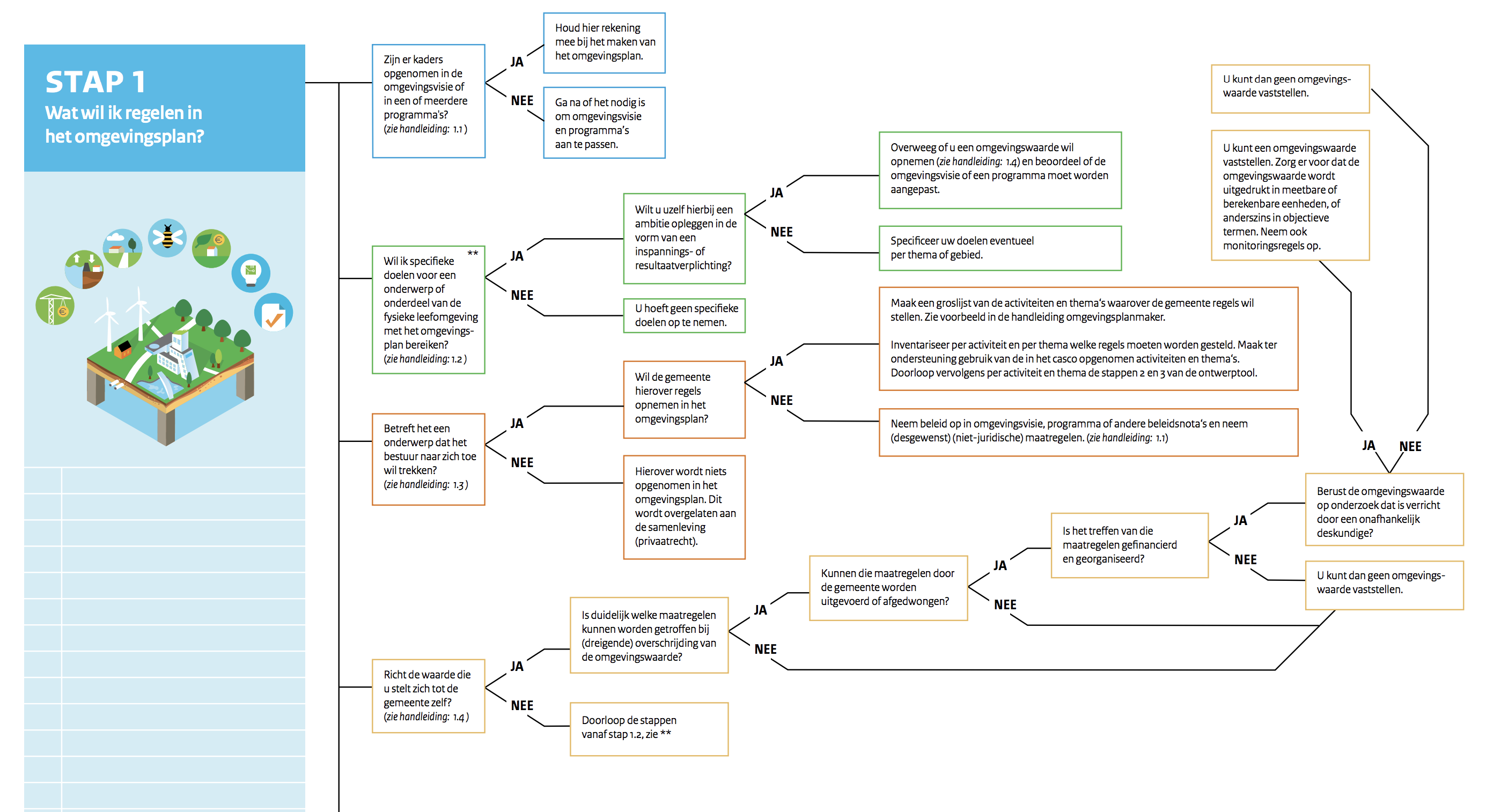 [Speaker Notes: U ziet hier een voorbeeld van zo’n plaat.]
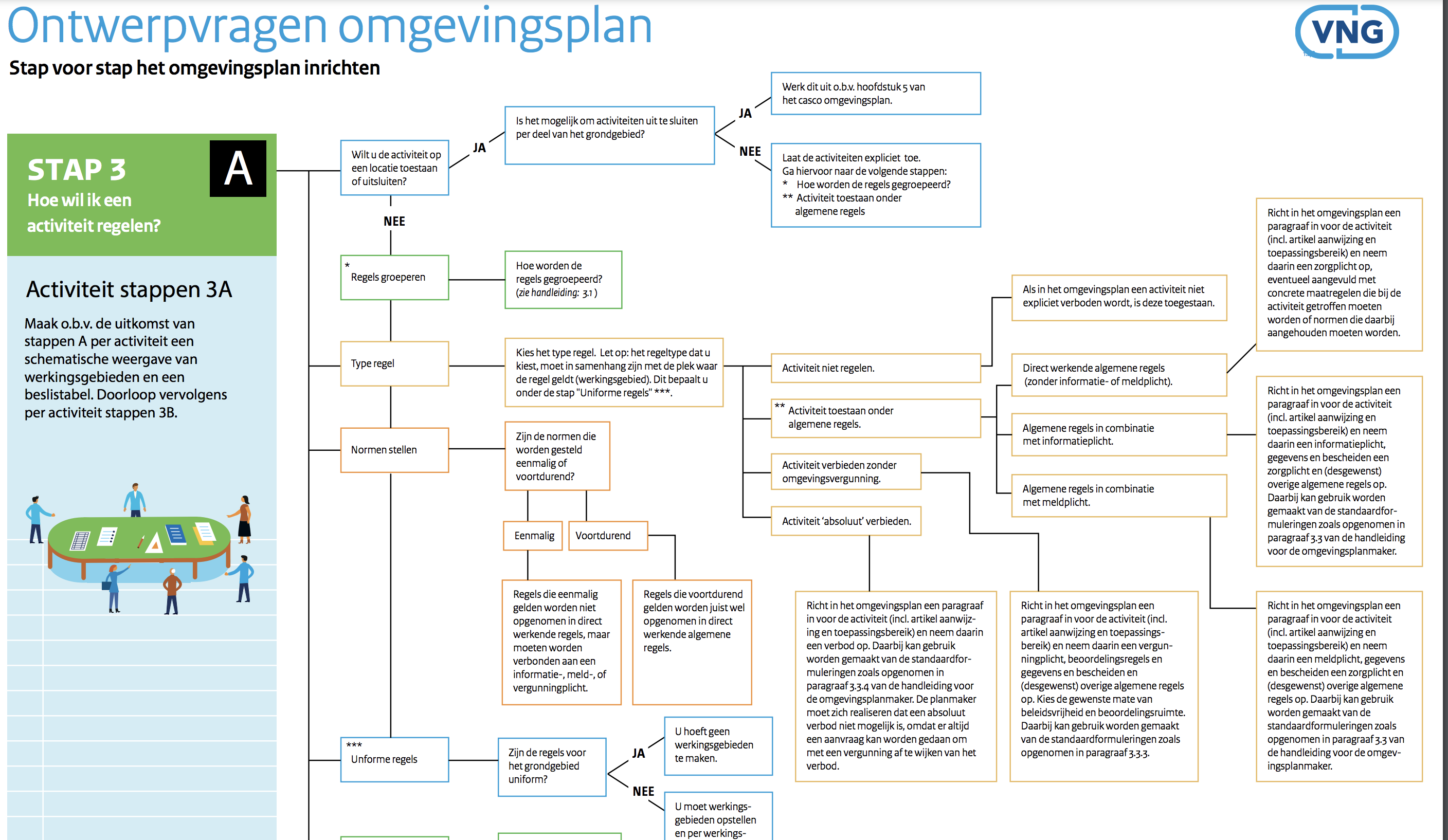 Hulpmiddelen omgevingsplan
Inleiding ontwerpvragen
Handleiding planmaker
Online tool ‘ontwerpvragen omgevingsplan’
Wegwijzer TPOD
Handreiking toepasbare regels
Binnenkort beschikbaar: 
Update handleiding en ontwerpvragen (default instellingen omgevingsplan)
Handreiking verordeningen
Handreiking annoteren​
Ministerie van Infrastructuur en Milieu
Staalkaarten omgevingsplan
Casco omgevingsplan 
Staalkaart verordeningen I
Staalkaart bestaande woonwijk
Staalkaart verordeningen II 

Staalkaarten bekijken in het Omgevingsloket
Ministerie van Infrastructuur en Milieu
Meer informatie of vragen?
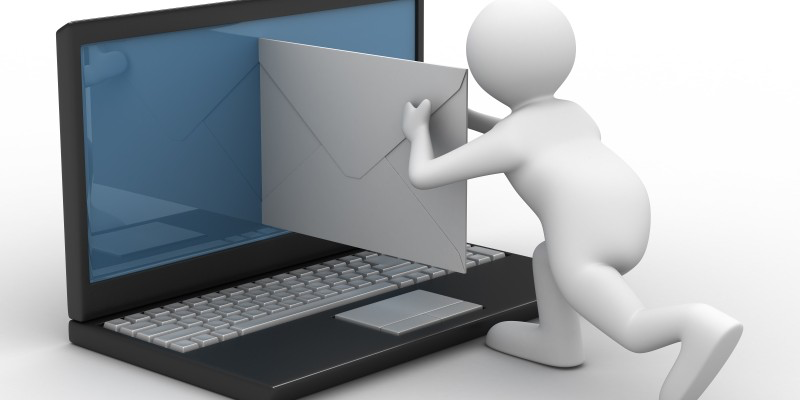 Mail naar staalkaarten@vng.nl